Ex. 19:18   Mount Sinai was covered with smoke because the LORD had come down in a flaming fire. Smoke poured out of the mountain just like a furnace, and the whole mountain shook.  19 The trumpet blew louder and louder. Moses spoke, and God answered him with thunder.
Ex. 19:20   The LORD came down to the top of Mount Sinai and told Moses to meet him there.
Ex. 20:18   The people trembled with fear when they heard the thunder and the trumpet and saw the lightning and the smoke coming from the mountain. They stood a long way off 19 and said to Moses, “If you speak to us, we will listen. But don’t let God speak to us, or we will die!”
Ex. 31:18   When God had finished speaking to Moses on Mount Sinai, he gave him the two flat stones on which he had written all of his laws with his own hand.

Ex. 20:1   God said to the people of Israel: 
2   I am the LORD your God, the one who brought you out of Egypt where you were slaves. 
3   Do not worship any god except me. 
4   Do not make idols that look like anything in the sky or on earth or in the ocean under the earth.  5 Don’t bow down and worship idols. I am the LORD your God, and I demand all your love. If you reject me, I will punish your families for three or four generations.  6 But if you love me and obey my laws, I will be kind to your families for thousands of generations. 
7   Do not misuse my name. I am the LORD your God, and I will punish anyone who misuses my name. 
8   Remember that the Sabbath Day belongs to me...
CEV
So God spoke to Israel... here, using Two stone tablets...
How does God speak to us in these days through His Word?
?? figure out what God demands and get busy doing it??
Or is there another way?
As I read, look: what is the Contrast?
2 Corinthians 3:6 He has given us the power to serve under a new covenant. The covenant is not based on the written Law of Moses. It comes from the Holy Spirit. The written Law kills, but the Spirit gives life. 
	7   	The Law was written in letters on stone. Even though it was a way of serving God, it led to death. But even that way of serving God came with glory. And even though the glory was fading, the people of Israel couldn’t look at Moses’ face very long. 
	8   	Since all of that is true, won’t the work of the Holy Spirit be even more glorious?  9 The Law that sentences people to death is glorious. How much more glorious is the work of the Spirit! His work makes people right with God.
NIRV
Contrast: the Law, the OT = death
the Spirit’s work = life, right with God
Rom. 7:6   But now we have died to what used to control us. We have been set free from the law. Now we serve in the new way of the Holy Spirit. We no longer serve in the old way of the written law.
The bible isn’t rules to obey, but an arrow, a pointer to a new way...
John 5:39 You study the Scriptures, because you think that in them you will find eternal life. And these very Scriptures speak about me!  40 Yet you are not willing to come to me in order to have life. (TEV)
the bible  points us to... Jesus
the new way: a relationship with Jesus
The Word is... a Person
John 1:1   In the beginning was the one who is called the Word.
	The Word was with God and was truly God. 
John 1:14   	The Word became a human being
	and lived here with us.
We saw his true glory, 
	the glory of the only Son of the Father.
From him all the kindness and all the truth of God
	have come down to us.
The bible helps us see Jesus in his true glory; in our relationship with God, He brings... LIFE!
It is not rules we seek in the Bible, but drawing close to our loving Daddy, telling him what’s on our heart, and basking in His Love and Care.
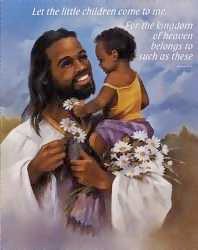 As we read it, or hear it - God speaks to our heart, not just our head...
Hebrews 4:12   The word of God is living and active. It is sharper than any sword that has two edges. It cuts deep enough to separate soul from spirit. It can separate joints from bones. It judges the thoughts and purposes of the heart.
NIRV
The bible?  God’s True Revelation of Himself to man... we can trust it, learn from it.
2 Timothy 3:16   	God has breathed life into all of Scripture. It is useful for teaching us what is true. It is useful for correcting our mistakes. It is useful for making our lives whole again. It is useful for training us to do what is right.
NIRV
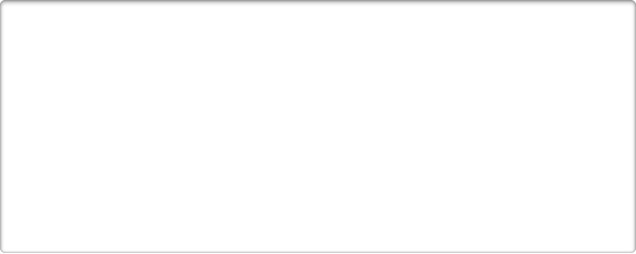 The bible becomes God’s word to us when the Spirit of God makes it alive - it becomes a life-giving, personal word.
God desires not only to teach us through Scripture, but also to meet us there.
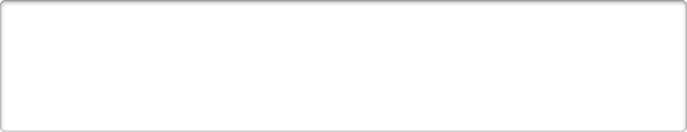 Lectio Divina is a prayerful way of reading... from the heart.
Reading (lectio). We begin with the slow, prayerful, and attentive reading of the passage.
Reflecting (meditatio). At some point in our reading, some phrase, sentence, or idea might “catch” in our thoughts. We pause and allow the words to settle in our spirits.
Responding (oratio). Our meditation on Scripture will often naturally develop into prayer - we pour out our hearts to God.
Resting (contemplatio). Finally, having been ushered into the Divine Presence, and having shared our hearts with him, we fall into easy silence, giving space for God to be present to us.
When we fool ourselves into believing a lie...
2 Tim. 4:3 The time is coming when people won’t listen to good teaching. Instead, they will look for teachers who will please them by telling them only what they are itching to hear.  4 They will turn from the truth and eagerly listen to senseless stories.
I’m not stealing... I’m just...
“borrowing permanently!”
Jesus said, “‘Do not commit murder. Do not commit adultery. Do not steal. Do not give false witness.  19 Honor your father and mother.’ And ‘love your neighbor as you love yourself.’”
God’s will for us will not contradict what he has revealed in the Bible.
So how do we approach the Bible?
Seeking to meet with our Loving God
 with a humble, open and submissive heart
Two important principles for understanding  the bible:
The Writer’s Intent
What was the writer trying to get across?
The Context
the things being talked about, who it is written to, the way it is written
The Writer’s Intent
Before we can understand it for today, we must understand what it meant then.
Only then can we think about how it would “fit” us in our day and time.
Matt. 5:23   “Suppose you are offering your gift at the altar. And you remember that your brother has something against you.  24 Leave your gift in front of the altar. First go and make peace with your brother. Then come back and offer your gift.
(the OT required people to give offerings...)
Ever had something you said taken out of context?
You were so mad at your coworker, you tell your neighbor, “I felt like shooting him...”
so your neighbor goes and tells your coworker that you want to kill him...
Not fair! you were just using a “figure of speech” to explain you felt strongly.
Everything “fits” within a discussion, a situation, a style of writing...
“Suppose someone forces you to go one mile. Go two miles with him.”
hated Roman soldiers are throwing their weight around
 the suggestion is surprising - way out of what people expect
 Jesus is contrasting His way from the usual way.
Eg: The bible uses figures of speech.
Matt. 5:29 If your right eye causes you to sin, poke it out and throw it away. It is better to lose one part of your body, than for your whole body to end up in hell.  30 If your right hand causes you to sin, chop it off and throw it away!
exaggeration or hyperbole - why do writers use it?
Understanding the context
What is the subject being talked about - the topic - where the passage is found?
 What kind of writing is it? Poem? A story? History? A speech? a Letter? A figure of speech? What difference does that make in understanding it?
Who was the passage written to? What was going on in their lives? Does that help explain what is written?
Understanding the Context
If it’s written to others long ago, does it apply to us today? In the same way?
 Do other verses in the Bible explain more about this subject? Give a more complete answer?
What is God showing us about himself in this context? Why?
Most of the bible’s meaning is plain - the issue is not understanding it, it’s following it!
"It ain't those parts of the Bible that I can't understand that bother me, it is the parts that I do understand."   - Mark Twain
A big part of bible training is learning how to understand the meaning of passages...	    		➤	“Hermeneutics”
If you can’t understand a passage, ask someone with Bible training if they can help you.
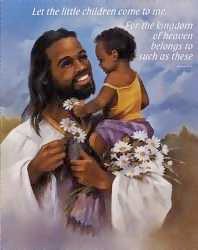 Our loving, Heavenly Daddy wants to use His Bible to draw us to Himself, and to change our hearts...
The Bible is not a club to get us to obey. Use it to draw close to our God.
“For I know the plans I have for you,” declares the LORD, “plans to prosper you and not to harm you, plans to give you hope and a future.  12 Then you will call upon me and come and pray to me, and I will listen to you.  13 You will seek me and find me when you seek me with all your heart.  14 I will be found by you,” declares the LORD, “and will bring you back from captivity...”       
									Jeremiah. 29:11-14
Questions:
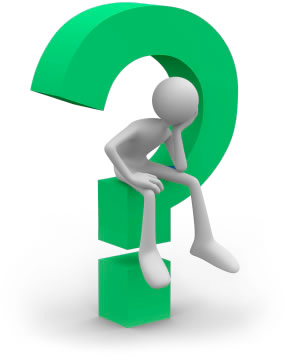 1. Has God used the bible to speak to your heart? Tell about it.
2. Why do we sometimes ignore the plain teaching of the bible when it tells us not to do what we think is ok? 
3. Are there places in the Bible that help you draw near to God?
Hilltop Urban Church
Our Mission

We are called to be an reproducing familywhich by the Spirit’s powerlives out togetherthe countercultural Waythat Jesus lived and taught,a life of loving God,loving one another, and loving our neighbors as ourselves.